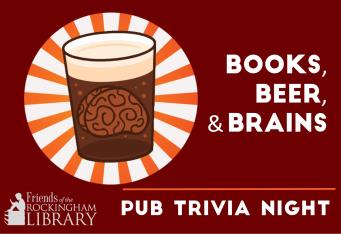 How to Host a Pub Trivia Night Fundraiser
by the Friends of the Rockingham Library
Planning
subcommittee of 4 Friends & 2 Library Staff
set date, applied for alcohol use permit, hired licensed caterer (donated time – no charge!)
asked 2 Trustees to act as emcees, 4 Friends & 2 Library Staff to volunteer at event
created forms for questions, answers, team info and game rules
Advertising
posted on Library website and Facebook page
printed flyers in public locations around town
emailed to Friends of the Library
advertised on local movie theater screen
sent press release to local newspapers
approached local businesses and asked to sign up for team tables
The trivia round categories (10 questions each):
food and drink
Rockingham Library
geography
famous people (picture round)
local history
music
Halloween
movies
current events
Q: At the Rockingham Library, all books are checked    out for _______ weeks.

A: Three
The Event
7 Teams of 6 ($75 per team)
1 Pick-Up Team of 4 ($10 per person)
2 Trustee Emcees
4 Friend Volunteers
2 Library Staff Volunteers
Food donated by Friends
Cash Bar (donated by local pub, but licensing fell through at last minute so no beer this time!)
2.5 hour event with minimal set up time
prizes donated by Friends
The Winning Teams – A Tie!
Total Expenses for Event:  $0
Total Funds Raised:  $580
And requests from participants and Friends to hold another Trivia Night Fundraiser in February!